Flowers for Algernon
A Presentation to the 
Kern County School Board
Setting
New York City
Charlie’s Apartment
Donner’s Bakery 
Beckman College
Chicago 
psychology convention
Key Players
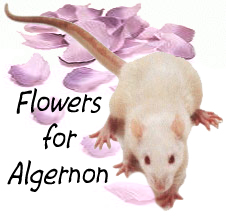 Charlie Gordon (protagonist) – 
32 years old, mentally retarded
Works at Donner’s Bakery and lives in NY
Had an experimental operation to improve his intelligence
Miss Kinnian
Charlie’s teacher at the Beckman special school for retarded adults 
Recommends Charlie as a candidate for the experiment
Charlie loves her, and she cares for him.
Fay
Charlie’s unconventional neighbor 
a free-spirited artist who loves dancing and sleeping around
Has a fling with Charlie
Key Players cont.
Rose Gordon
Charlie’s mom
initially denies his retarded state and tries to make him normal
Later rejects him completely when she has a “normal” child
Norma Gordon
Charlie’s sister
Embarrassed of him, and treats him cruel
Matt Gordon
Loves Charlie and accepts him for who he is
Not very strong; doesn’t always defend Charlie
Takes him to his brother’s when Rose pulls out a knife on Charlie
Harold Nemur & Jay Strauss
The doctor and psychiatrist who operated on Charlie
Plot
Climax: 
At the convention, Charlie learns Algernon is regressing, which foreshadows  his own regression. Charlie  runs away from the convention and gets his own apartment..
He has a fling with Fay, starts drinking, and neglects his work..
Charlie becomes smarter than the doctors.
He falls in love with Alice, and she falls for him too.
Algernon dies.
He  learns Algernon had the same operation.
Charlie discovers Algernon-Gordon  effect.
Alice is there for him as he slowly regresses and becomes more aggressive.
He competes w/the mouse Algernon at mazes and gradually gets smarter.
Resolution: 
Charlie  checks himself into the Warren State Home.
Exposition: 
Charlie is 32 and works at a bakery.
He gets an operation to make him smarter.He begins writing progress reports.
Book Banning
3,019 challenges between 1/1/00 and 12/31/05 (ALA)
Roughly 85% of challenges go unreported (Kidd)
“Books that inspire may also offend.” (Lee as cited by Strothman & Van Fleet)
Censorship presents obstructions to a clear view of the world (Boyd & Bailey)
Usually challenged for social, sexual, political, or religious content (Strothman & Van Fleet)
More often than not, books are challenged due to a word, an isolated concept, or mention of lifestyles someone finds offensive (Boyd & Bailey)
Example: Mother who wanted to ban Briar Rose in 1994 only read one page (Boyd &Bailey)
Algernon Challenged
1976 – Plant City Public Schools (FL) – Banned due to “references to sex” and encounter between Charlie and his teacher
1977 – Cameron County School District (PA)  – Banned from classrooms; called “sexually oriented trash”
1981 – Glenn Rose High School Library (AR) and “explicit”
1983 – Oberlin High School (OH) – Banned for same reasons as Glenn Rose
Algernon Challenged Cont.
1984 – Glenrock High School (WY) – Banned as required reading because “explicit love scenes were distasteful”
1986 – Charlotte Mecklenberg School District (NC) – removed from 10th grade supplemental reading list because parents charged that the book was pornographic
1996 – Yorktown School District (VA) – Parent complained about profanity and references to sex and drinking
1997 – Rabun County (GA) – Removed from 9th grade curriculum because it was “inappropriate” for grade level
Valuable Life Lessons
Book banning hides ideas that are important for deepening concepts, seeing from different perspectives, and understanding universal qualities of humans and events (Boyd&Bailey)
Some life lessons from Algernon
Mentally disabled people are often mistreated, sometimes even by their own family as Charlie was mistreated by his mom and sister.
Charlie felt like doctors thought he wasn’t human until the operation, but mentally disabled people are human beings too and deserve to be treated as such.
Charlie and the waiter didn’t realize when they were being laughed at, so mentally challenged need people to stick up for them if they are being mistreated.
Mitigating Measures
Mitigating Measures:
A copy of the book is given to parents to read the book first .
A list of sensitive issues and topics for discussion are sent to parent.
Parents must sign a permission slip for child to read book.
Alternative book is offered.
School nurse comes to classroom to talk about dangers of unprotected sex.
Support Free Speech!
“freedom  of unrestricted access to info. and ideas regardless of communication medium used, content of work, and viewpoints of author and receiver” (ALA 2008)
Let our children learn some valuable life lessons.
It will make their world a little larger.
Maybe next time they encounter a mentally challenged person, they will be more likely to help and/or defend them.
Works Cited
Boyd, Fenice B., and Nancy M. Bailey. “Censorship in Three Metaphors.” Journal of 	Adolescent & Adult Literacy 52:8 (2009): 653-661. Academic Search Premier. 	Ebsco Host. Web. 22 Mar. 2012.
Doyle, Robert. “Flowers for Algernon.” Banned Books: Challenging Our 	Freedom to Read. Chicago:  American Library Association. 237. 2010. Print.
Kidd, Kenneth. “’Not Censorship but Selection’: Censorship and/as Prizing.” Children’s 	Literature in Education 40:3 (2009): 197-216. Academic Search Premier. 	Ebsco  Host. Web. 22 Mar. 2012.
Sova, Dawn B. “Flowers for Algernon.” Banned Books: Literature Suppressed on Sexual 	Grounds. NewYork: Facts on File, Inc. 2006. 72-73. Print.
Strothmann, Molly, and Connie Van Fleet. “Books That Inspire, Books That Offend.” 	Reference & User Services Quarterly 49:2 (2009): 163-179. Academic Search 	Premier. Ebsco Host. Web. 22 March 2012.